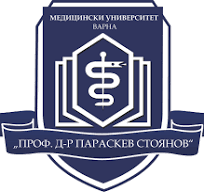 ЗДРАВНИ ПОЛИТИКИ И ТЕНДЕНЦИИ В ЛАБОРАТОРНАТА ДИАГНОСТИКА
Емилия Петрова Георгиева, д.оз.
Варна, 2024 г.
Постижения и актуални тенденции
През последните години политиката на ЕС в областта на общественото здраве излезе на преден план с определянето от Парламента приоритетните му облости на действие - борбата с рака и след появата на пандемията от COVID-19 се създаде инициатива за по-силен Европейски здравен съюз. Инициативата обхваща непосредствени и бъдещи здравни проблеми, включително кризата с COVID-19, изграждането на устойчивост срещу трансгранични заплахи за здравето, изпълнението на плана за борба с рака, постигането на напредък по Фармацевтичната стратегия за Европа и подобряването на цифровото здравеопазване.
Общите цели на Европейския здравен съюз са с акцент в областите:
• Здраве във всички политики
• Обществени промени, демографски преход
• Лекарствени продукти
• Електронно здравеопазване
• Оценка на здравните технологии (ОЗТ)
• Профилактика на заболяванията и насърчаване на здравето
Здраве във всички политики:
По-здравословна храна
По-чисто и по-здравословно жизнено пространство
Природни бедствия
Профилактика на  заболяванията и насърчаване на здравето:
Инициативи срещу рака, заразните и незаразните болести
Ваксинация и борбата с антимикробната резистентност
Психично здраве и благосъстояние
Лекарствени продукти:
Подобряване на достъпа до лекарствата
Приемливи цени на лекарствени продукти
Оценката на разрешенията за търговия
Наблюдението на безопасността на лекарствата
Електронно здравеопазване:
Лектронни здравни досиета (ЕЗД)
Телемедицина
Носими устройства
Мобилни приложения
Анализ на данни и други цифрови инструменти
Оценка на здравните технологии:
Здравни технологии
Лекарствени продукти
Медицински изделия и диагностични инструменти
 Хирургични процедури
Мерки за профилактика, диагностика или лечение на заболявания
С бързи темпове в сферата на здравеопазването се внедряват разнообразни медицински технологии за диагностика, които представляват уникален комплекс от технологии и методи.
Нови диагностични подходи
В глобален мащаб пандемията оказа отрицателно въздействие на микро и макро ниво, което наложи бързо овладяване на разпространението й чрез въвеждане на бързи тестове за диагностика.
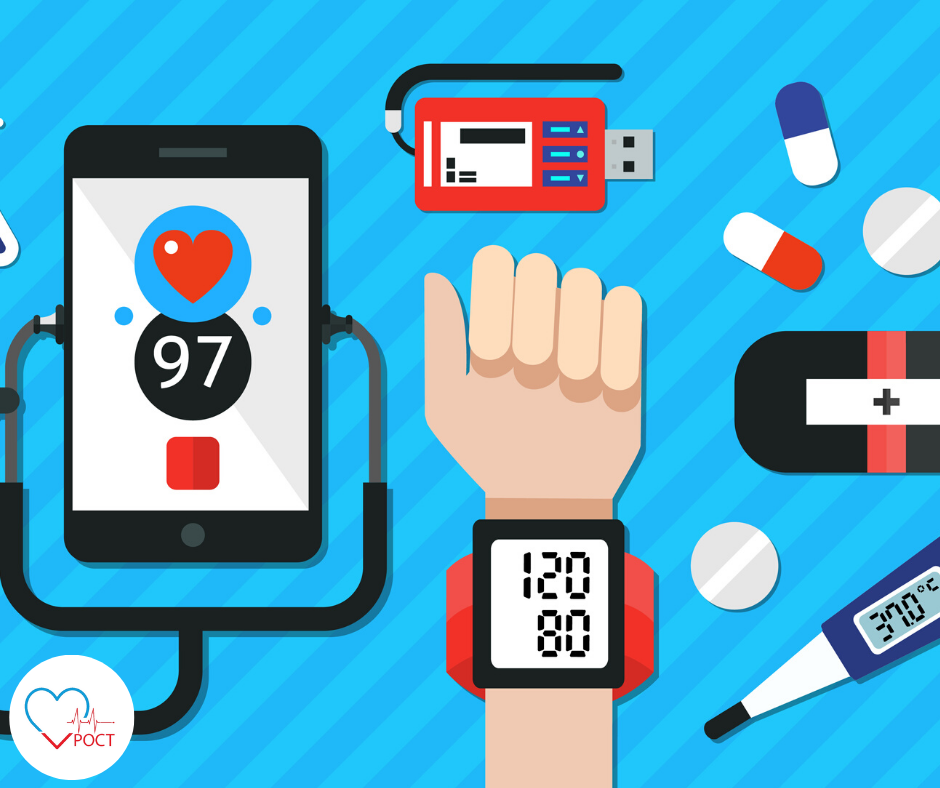 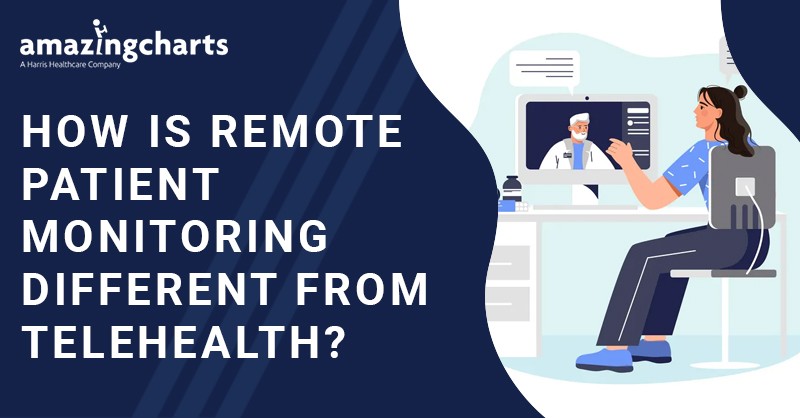 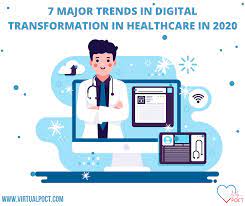 Предимства на рoint-of-care диагностичните системи
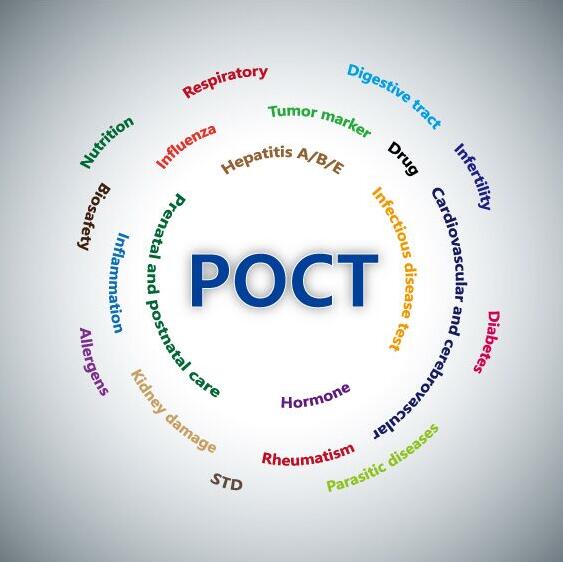 Медицински направления 
POCT тестовете
Нови 
рoint-of-care 
тестове
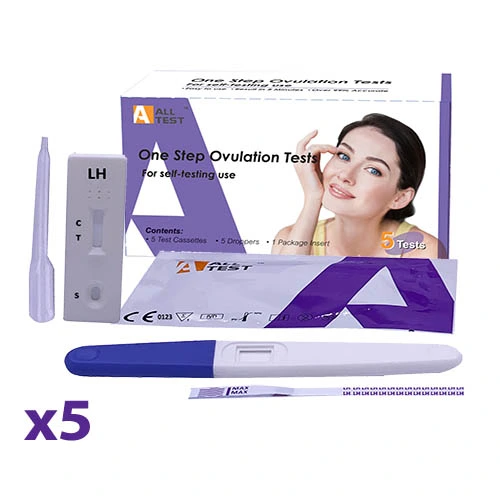 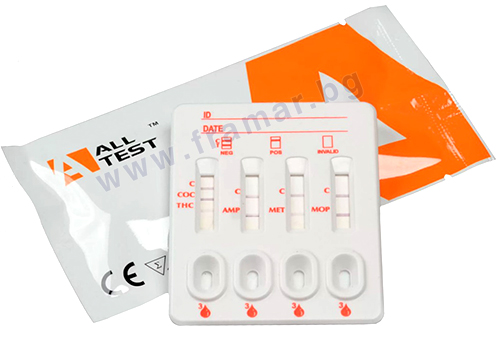 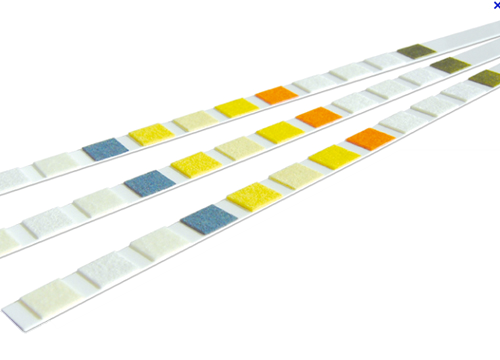 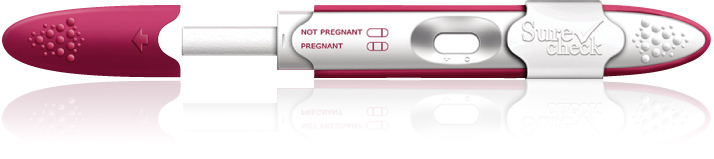 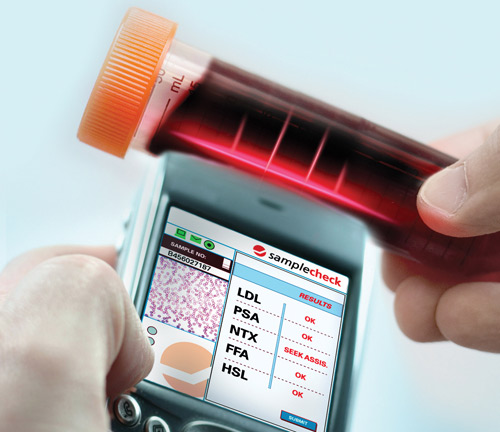 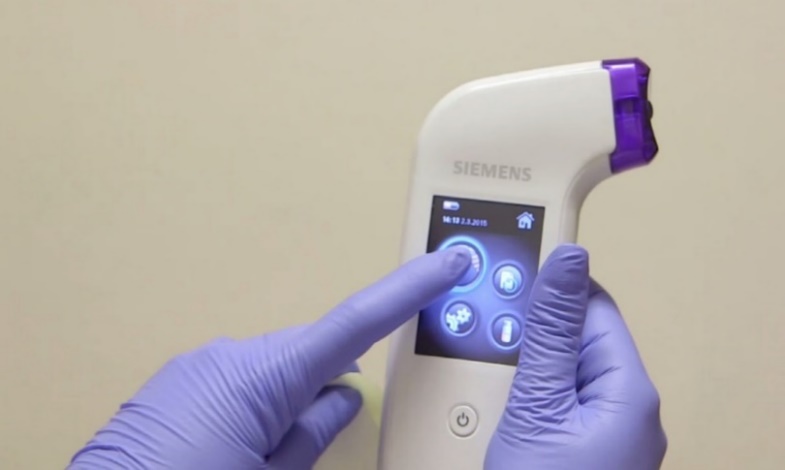 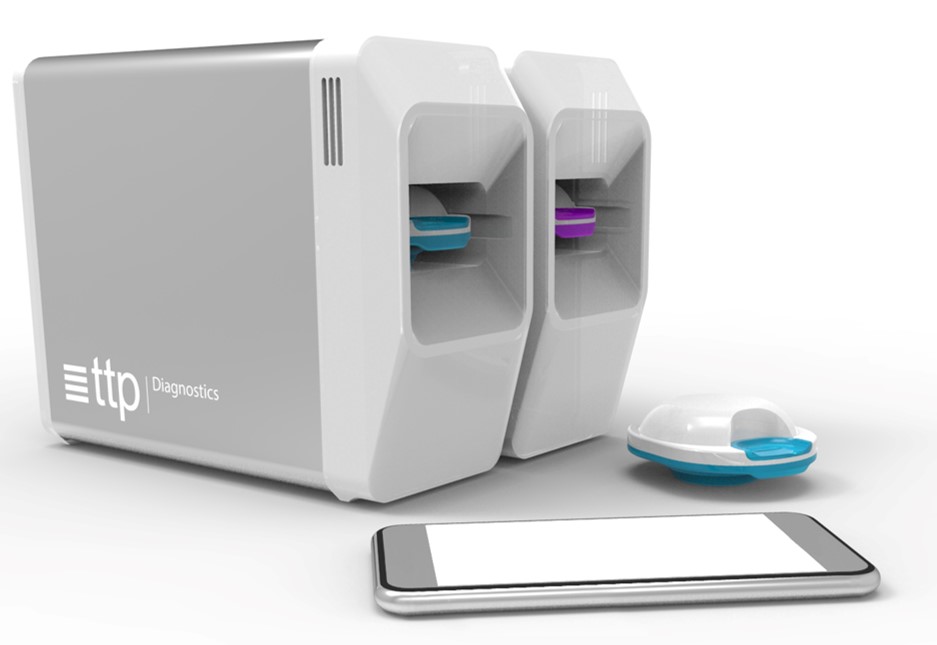 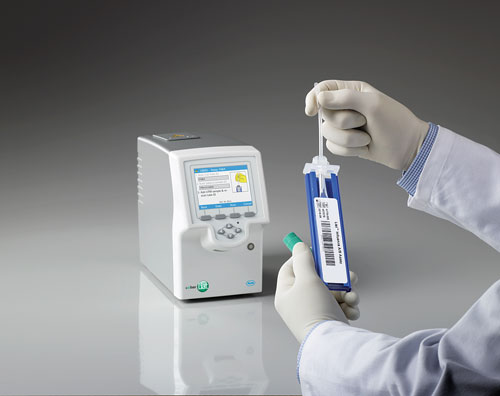 Миниатюрни PCR устройства
Нови PCR диагностични методи
Нови PCR диагностични методи
Предимства на PCR методите
Продължителното глюкозно мониториране
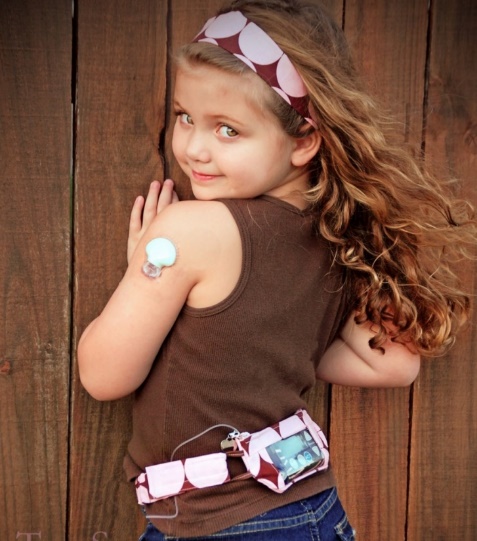 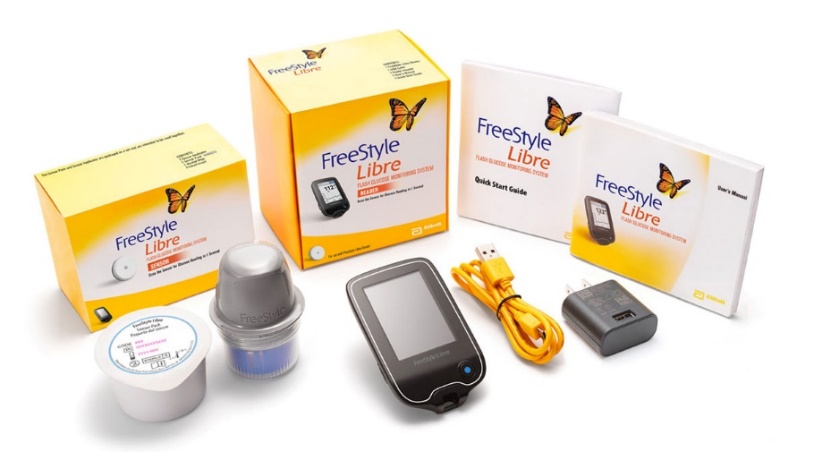 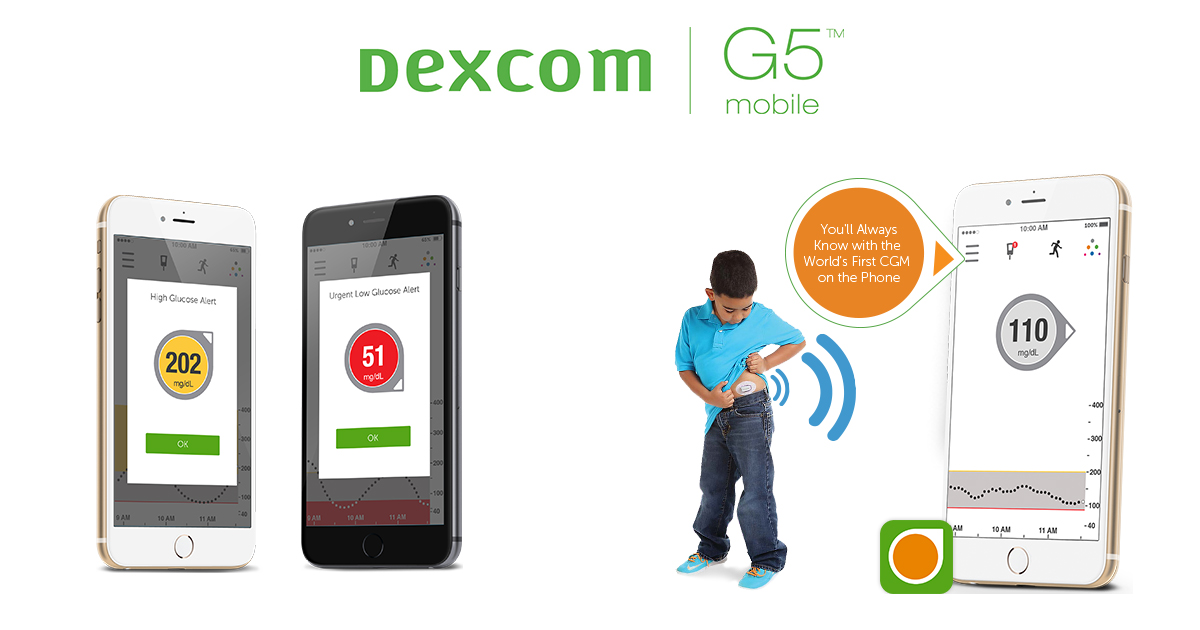 Икономически перспективи
Перспективите на POCT диагностиката се определят с бърз растеж, поради: 

застаряване на населението;
засиленото потребление;
децентрализацията на здравеопазването и технологичното развитие.
Качество на резултатите
При избор на:
Валидирани методи
Методи с доказана точност
Избор на метод с възможност за наблюдение на изпълнението (IQC и EQA)
Създаване на екип за управление на POCT
Обучение на персонала
Създаване на система за съхранение на документи и резултати
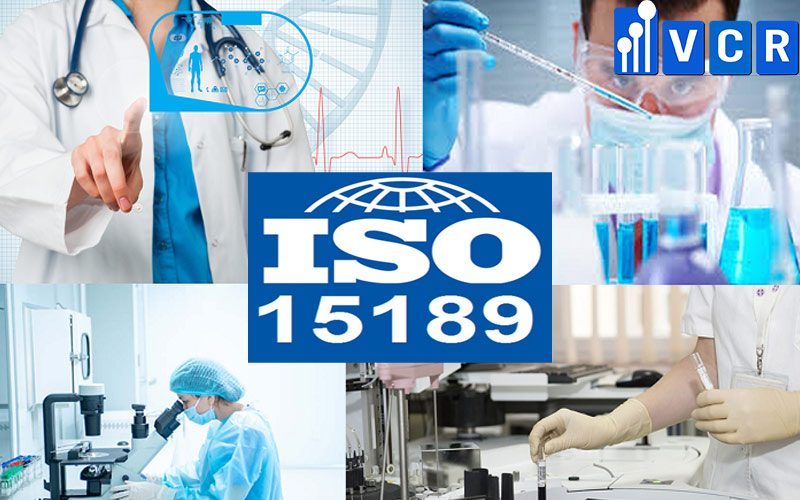 Акредитация на POCT
Акредитация по ISO 22870; Изисквания за качество и компетентност

Изисквания за управление по ISO 15189
Изисквания за управление
Система за качество 
Технически изисквания
Квалификация на персонала, обучение, следдипломна квалификация
Бъдеще и перспективи в електронното здравеопазване
Днешното здравеопазване изглежда различно в сравнение с миналите години. Здравните организации се адаптират към променящите се времена и техните пациенти. Здравните технологии и телемедицината, ще обекчат лечебните заведения и практики. За да успее здравеопазването, е необходимо да бъдат въведени нови процедури, по-специално управление на мобилната работа и координация на здраните грижите. 
	Чрез ефективно управление на здравните организации ще се повиши удовлетвореността на пациентите от навременост на здравни услуги и ще се намалят разходите както на пациентите така и на доставчиците на здравни услуги.
mHelath
Образование и информираност; 
Гореща линия;     
Подкрепа за диагностика и лечение; 
Комуникация и обучение за здравни работници; 
Проследяване на заболявания и епидемични огнища;   
Дистанционно наблюдение; 
Отдалечено събиране на данни; 
Обществени промени, демографски преходи;
Лекарствени продукти;
Електронно здравеопазване;
Оценка на здравните технологии;
Профилактика на заболяванията и насърчаване на здравето.
Икономически перспективи
Глобалният пазар на mHelath се прогнозира да достигне 
впечатляващата стойност от 316,4 милиарда долара до края на 2027 г. Експертите прогнозират ръст от 22,1%  за прогнозния период до 2027 г.
В днешния свят, задвижван от технологиите, не е изненадващо, че здравната индустрия се е обърнала към дигиталните решения за подкрепа на пациентите. 
	Интелигентните устройства и новите подходи са в основата на промените. Цифровите решения могат да предоставят различни услуги, като онлайн консултации, самодиагностика и програми за управление на здравни състояния, хранене, уелнес и др.
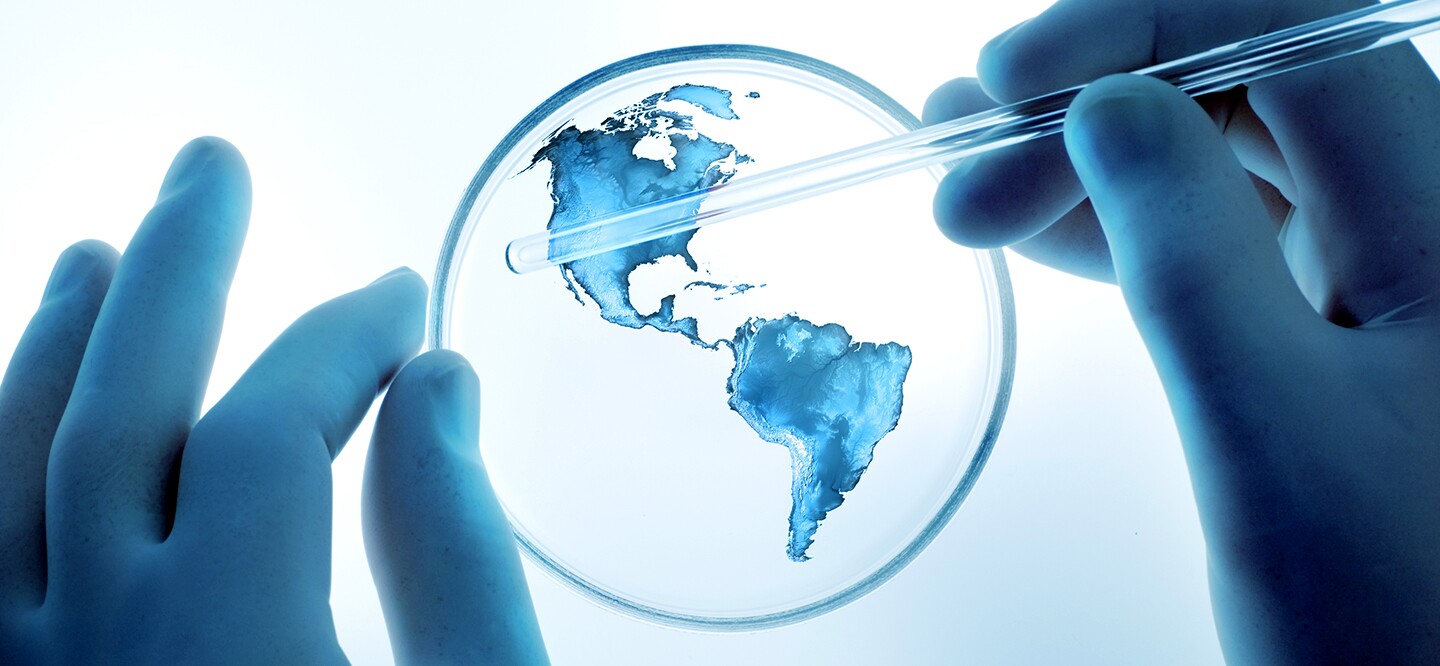